Figure 2. Residual disease trials.
J Natl Cancer Inst Monogr, Volume 2015, Issue 51, May 2015, Pages 51–55, https://doi.org/10.1093/jncimonographs/lgv012
The content of this slide may be subject to copyright: please see the slide notes for details.
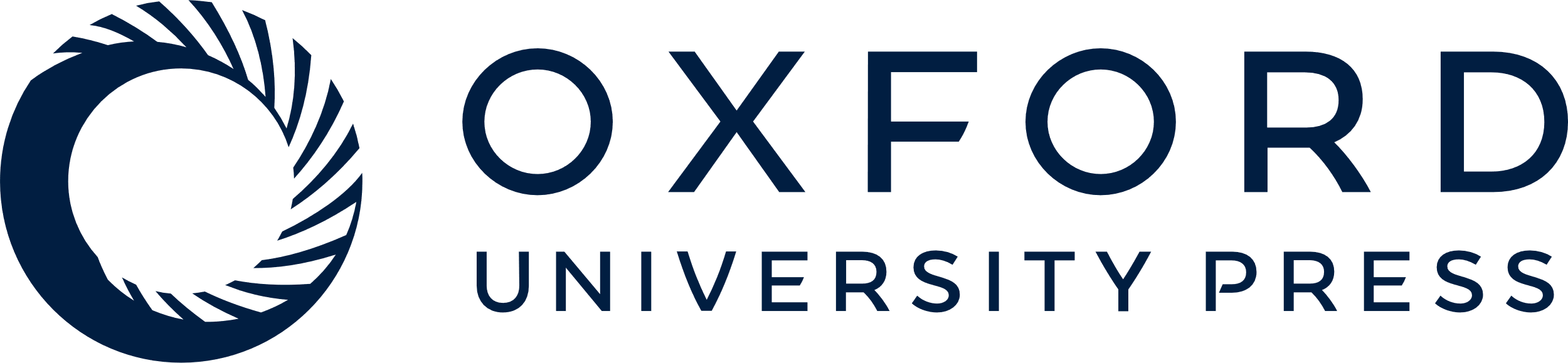 [Speaker Notes: Figure 2. Residual disease trials.


Unless provided in the caption above, the following copyright applies to the content of this slide: © Crown copyright 2015.]